THIRD GRADE WELCOMES YOUBACK TO SCHOOL !!!
2019-2020
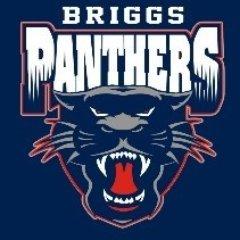 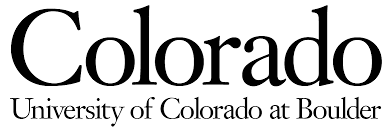 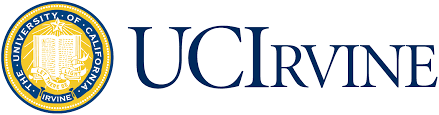 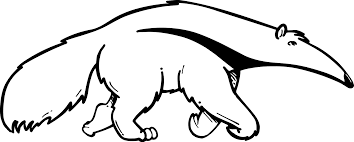 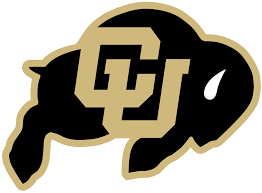 Mrs. Keebaugh’s
         Class
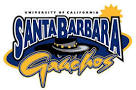 Mrs. Hand’s  Class
Mrs. Trujillo’s Class
MEET YOUR TEACHERS
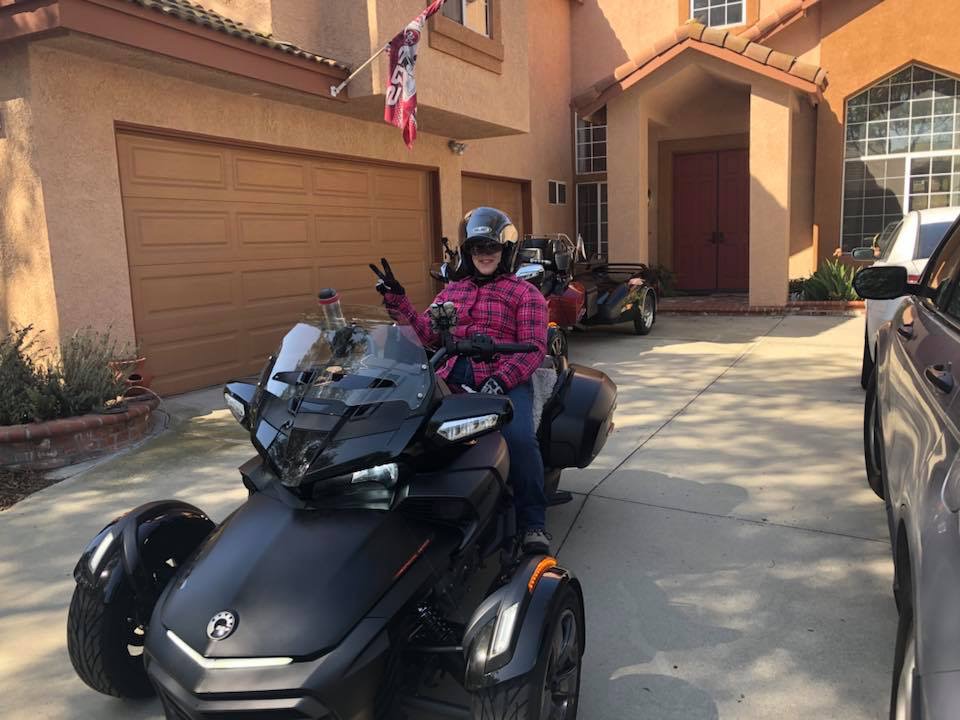 MRS. HAND
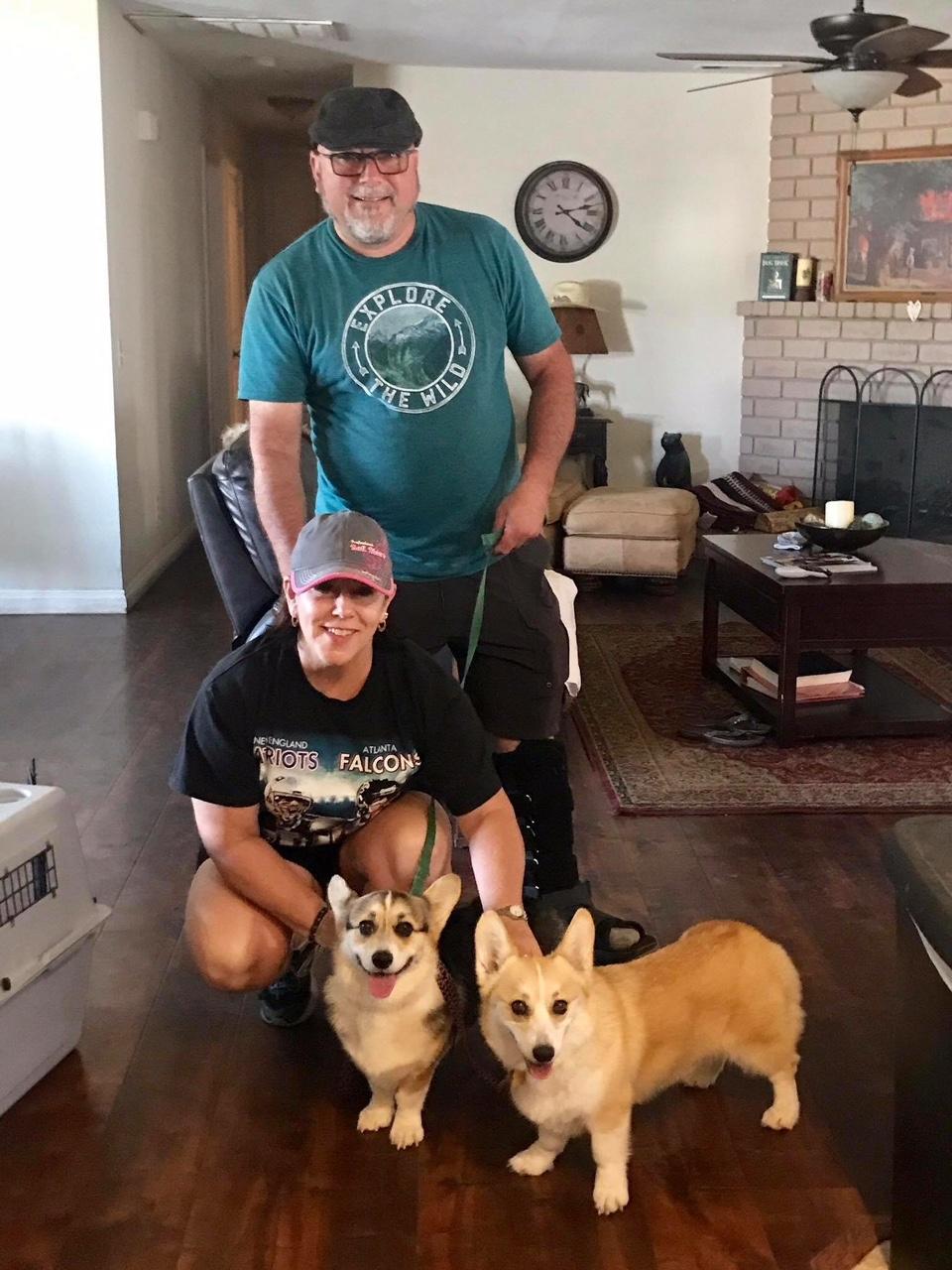 Mrs. Hand
Has been married 4 1/2 years
Lives in Chino
Has 30 years of teaching experience
Has taught grades 2 through 6 and intervention
Loves dogs, horses, and chocolate
Will teach Science and Social Studies this year
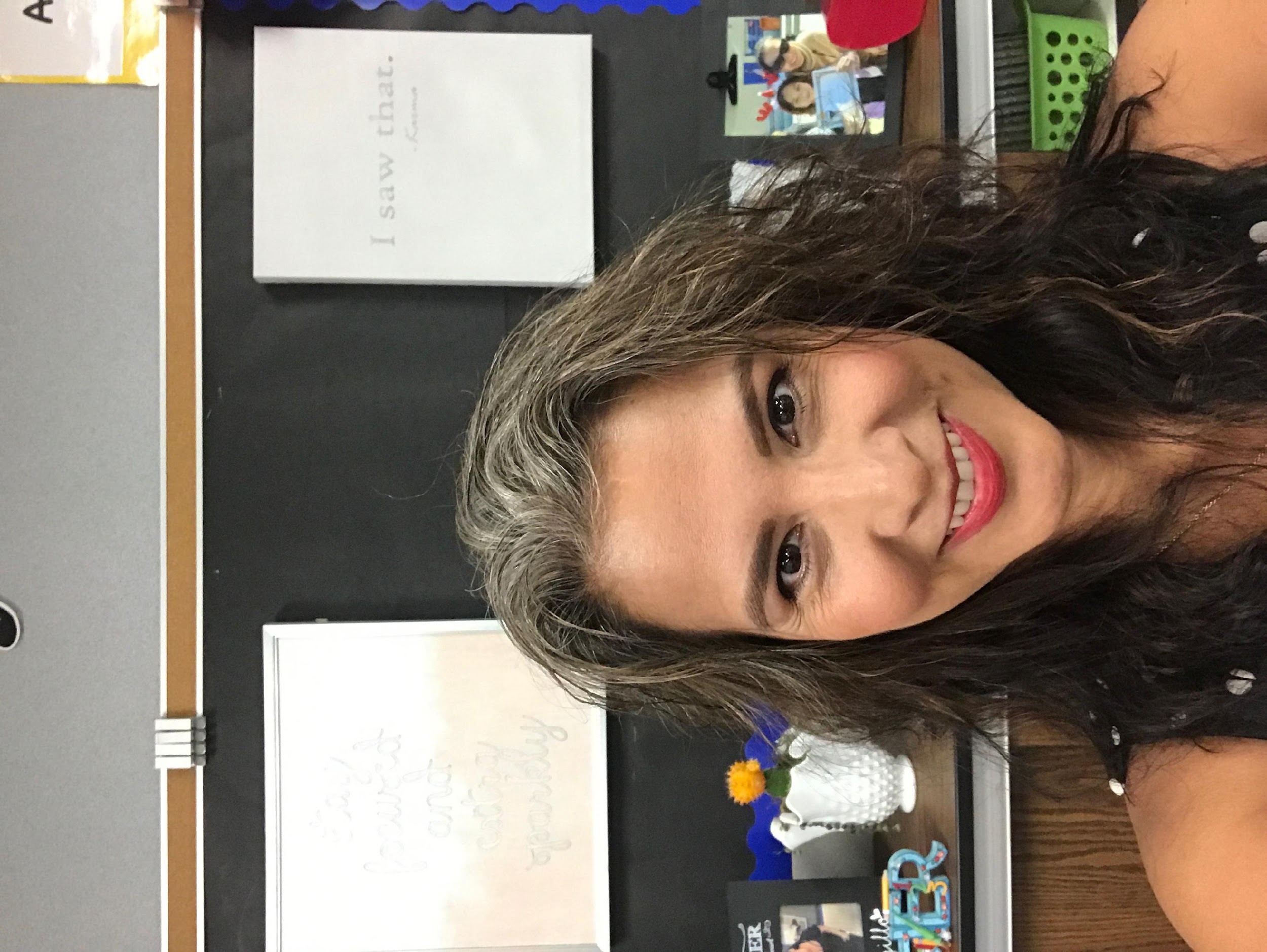 MRS. TRUJILLO
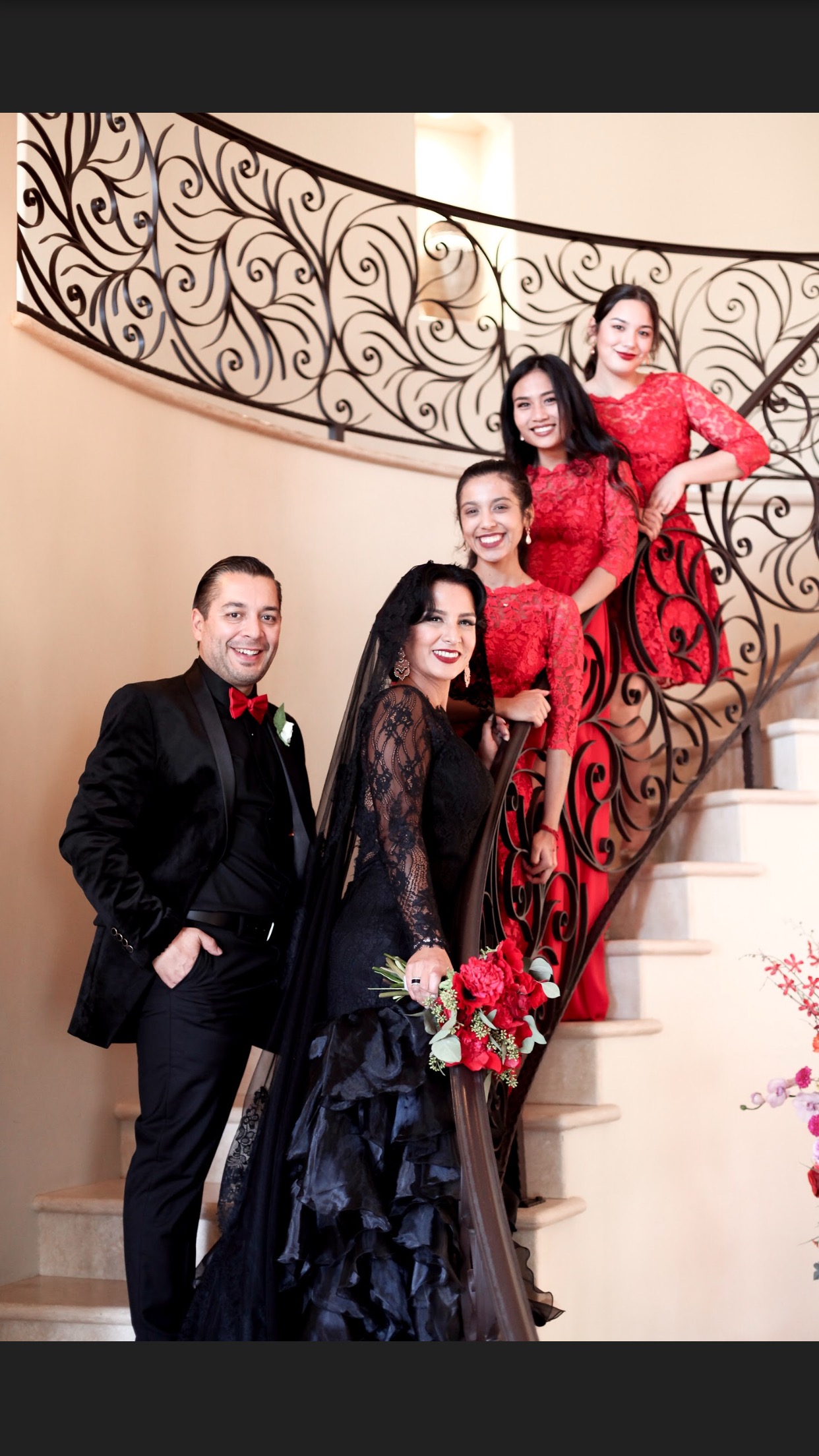 MRS. TRUJILLO

HAS BEEN MARRIED 2 YEARS
LIVES IN ONTARIO RANCH
HAS TAUGHT FOR 23 YEARS
IS BEGINNING HER 7TH YEAR AT BRIGGS
LOVES STARBUCKS, WOLVERINE, HER PET TORTOISES, BUNNY AND KITTY
WILL TEACH LANGUAGE ARTS THIS YEAR
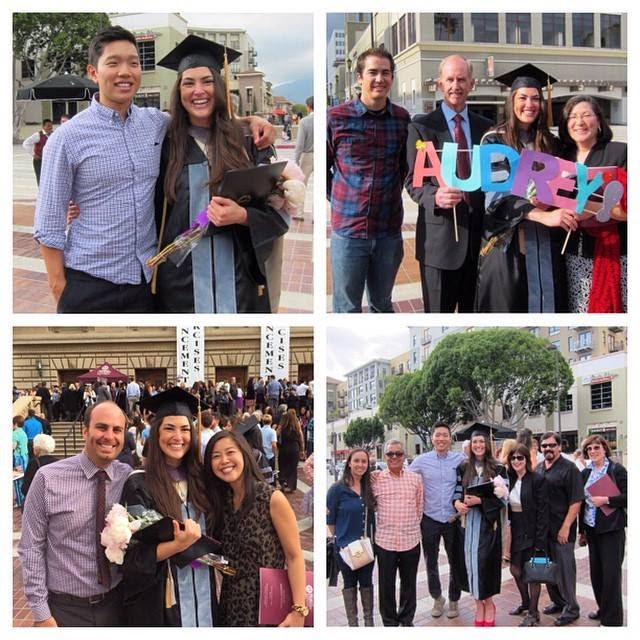 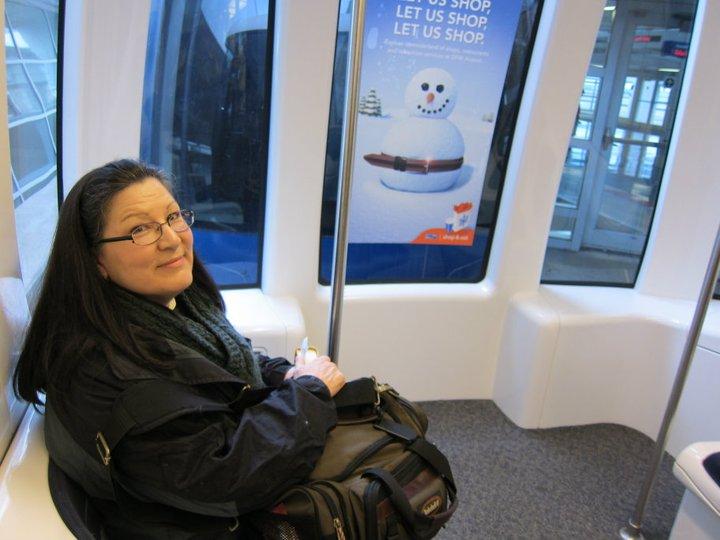 MRS. KEEBAUGH
Mrs. Keebaugh

Lives with her husband, dogs, and cats in Chino Hills

Has 29 years of teaching experience

Has taught grades K,1, 3, 5, 6, 7 (math), 9-12 (math)

Loves the mountains, taking road trips to visit historical sites and my adult children, and enjoys too many hobbies to list.

Will teach math this year.
Life and College Readiness

Responsibility and Accountability
     - students come in with all materials   
       needed to learn
     - student governed class
     - leadership (Elections held at the end of  
       each month. The requirements must be   
       met.)
Independent Organization and Systems
     - desks
     - binders are cleaned out weekly and 
       brought daily. Binders are checked each 
       Monday.
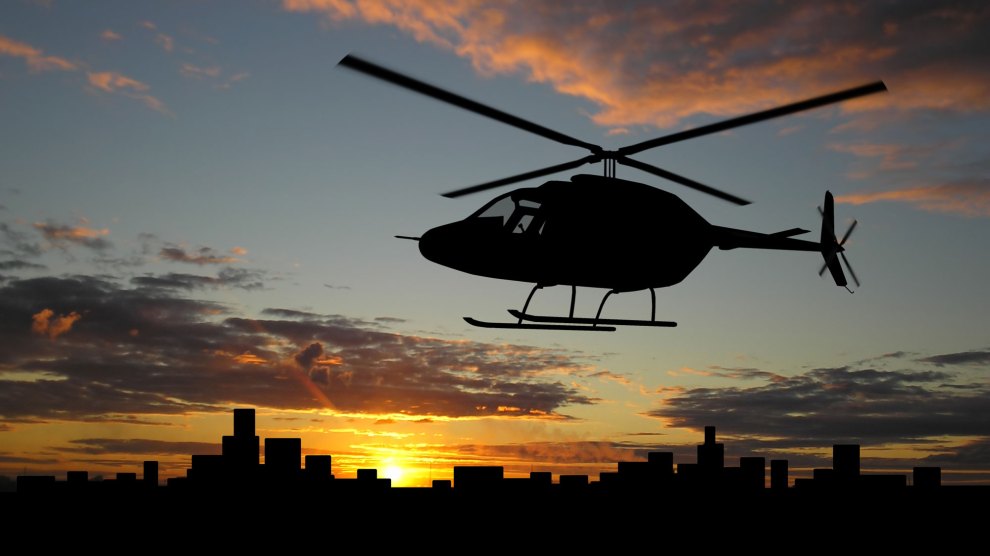 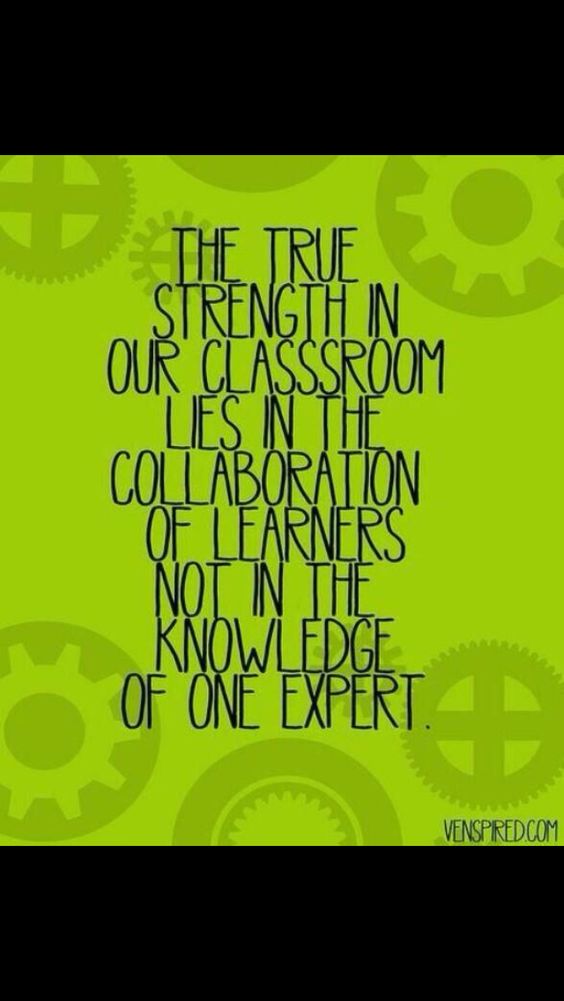 Collaboration
    - norms are followed
    - students support each other,  so no  
      student is left behind
    - students challenge each other
    -participation is not optional
Essential Question:

What is you child’s mindset
 towards school?
Habits of Success
Good Attendance
     - Schedule appointments after school.

Homework Completion and Policy
     - Three (3) days notice must be given if work is wanted for vacation or a weeks  
       notice for Independent study.
     - It is the students’ responsibility to ask for makeup work and to schedule retests   
       (recess is not an option).
     - Three(3) days is given to turn in work and reschedule tests after students’ return.                 
       Zeros will be given on tests after that.
     - If a student leaves early, work will not be given until the next day.
     - Homework is checked each morning.
     - Three (3) homework assignments missed in a trimester results in a parent-teacher 
        meeting.
Grading Policy
With standards-based grading, students are 
able to practice their mastery of standards 
without concern that imperfect practice work 
will drag down their grades. 

•Standard Based Report Card: Work Graded   
   with 4 point rubric (work stamped) and 
   multiple measures. 

•Work Habits: class work, homework, 
  agenda, group work, participation (DOJO),   
  quality of work 

•Responsibility and Integrity: behavior, 
  organization, work completion 

•21st Century Skills: Collaboration and group
  work
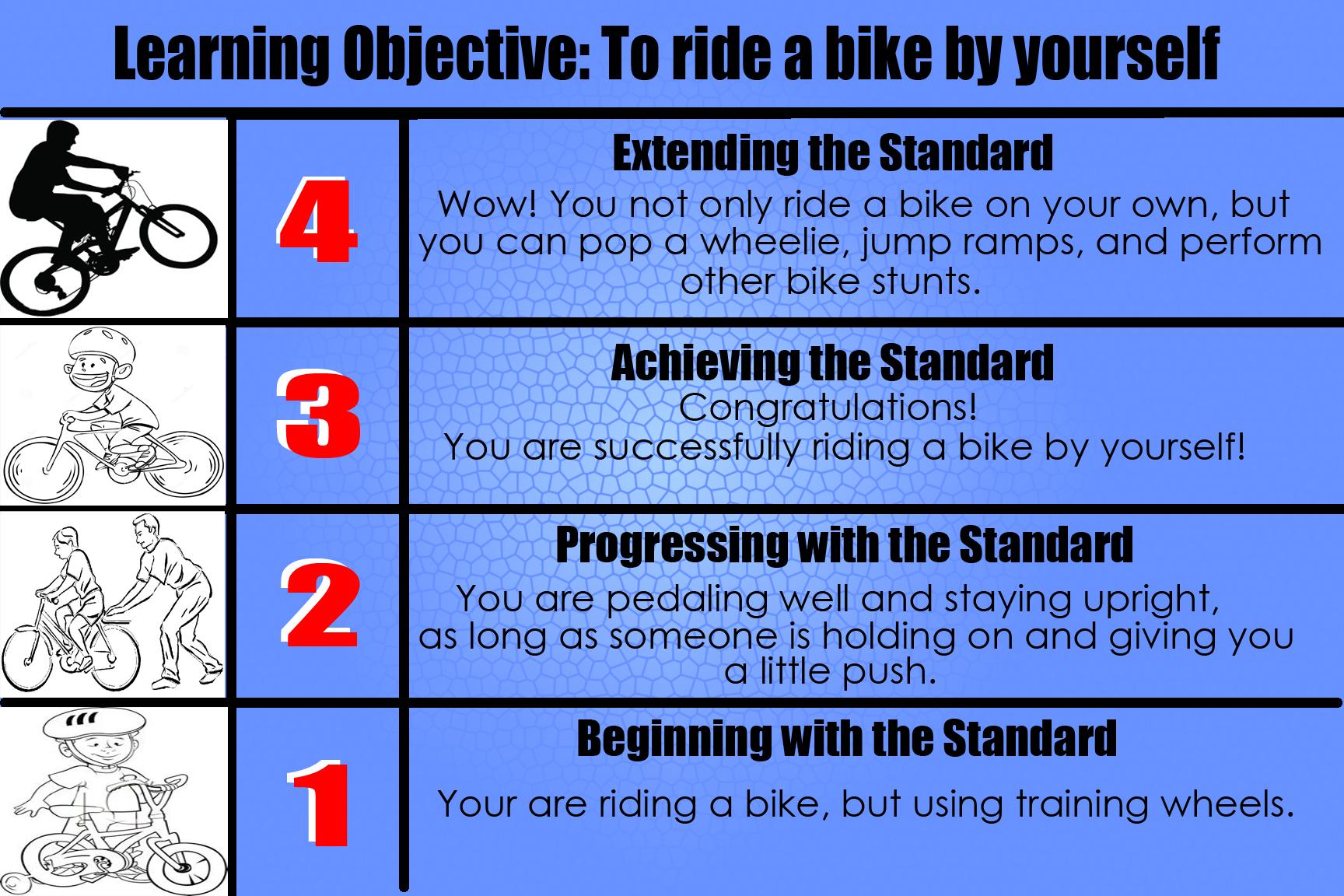 Teacher – Parent Communication
Agenda-This will be our daily communication. Students document homework, behavior, reading and any announcements. Please send your child with $10 and they will be given their agenda. This must be the first item in their binder. It is checked daily for a parent signature.

Aeries Parent Portal - Go to our school website and register. There are instructions on how to sign up. Your child’s grades will be posted online when our gradebooks are set up.

Classroom Dojo - This will help you monitor your student’s behavior and participation in class. I will be using this for a participation and behavior grade. This is a phone app.
     - Friday Dojo Graph Goal
     - Check the Dojo for behavior progress. Discuss how they can do better and set a goal.

 Friday folder - Please check it every day for notes and Friday for completed work. This will help you see your child’s progress.
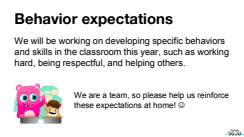 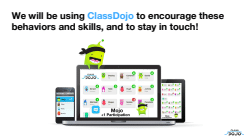 WE WILL BE USING CLASSDOJO TO ENCOURAGE THESE BEHAVIORS AND SKILLS, AND TO STAY IN TOUCH!
OUR CONSTITUTION
I.  Be Respectful
II. Be A Team Player
III. Be Responsible
IV. Be Safe
V. Do Your Best
VI. Be Engaged in Learning
Students are allowed to use the restroom 
     (bathroom pass can be used once a week) 

All behavior, work habits and participation recorded on the Dojo
PARENT VOLUNTEERS NEEDED
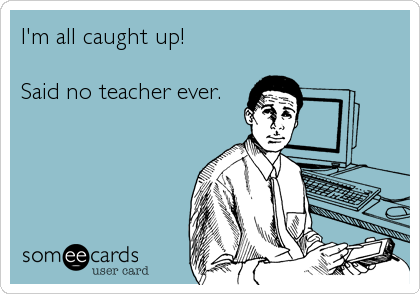 If you help, we can
plan and teach.
If you help, we can plan and teach.
Parent Volunteers Needed                    for Each Room
Room Parents – 2
Fluency – 2
Book Orders – 1 for all of 3rd grade
Prep – 2
Picture Person – 2 or more 
Monday Binder Checker – 1 to 2
Grader – 1
CLASS NEEDS
Tissue
Baby Wipes
Clorox Wipes
Copy Paper
Yellow Copy Paper
Pencils
Page Protectors
PARENT-TEACHERCONFERENCESIGNUPS
Reminders
Tennis shoes should be worn on PE days.

Bring a towel with a name or pattern for PE

Only sports-top water bottles are allowed at desks.

Label everything with the student’s name.

Provide healthy snacks for recess.